Дз – 42
ХОРКАВА  ХРИСТИНА 
ДМИТРІВ  НІНА 
ДРОНІВ  НАТАЛІЯ
ЧЕРЕВАЧ  ІВАННА
СТАНІЦЬКА  ІВАННА
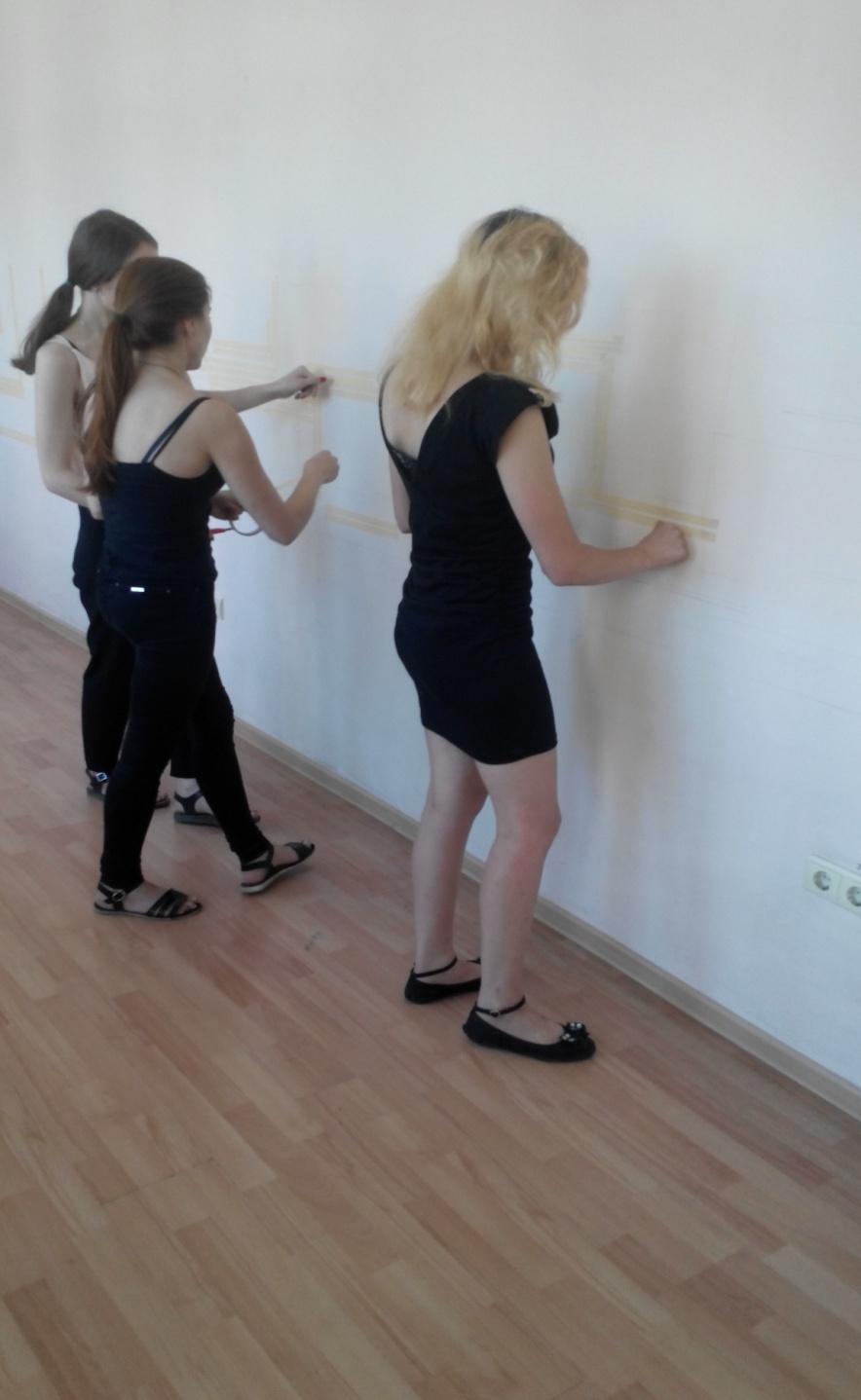 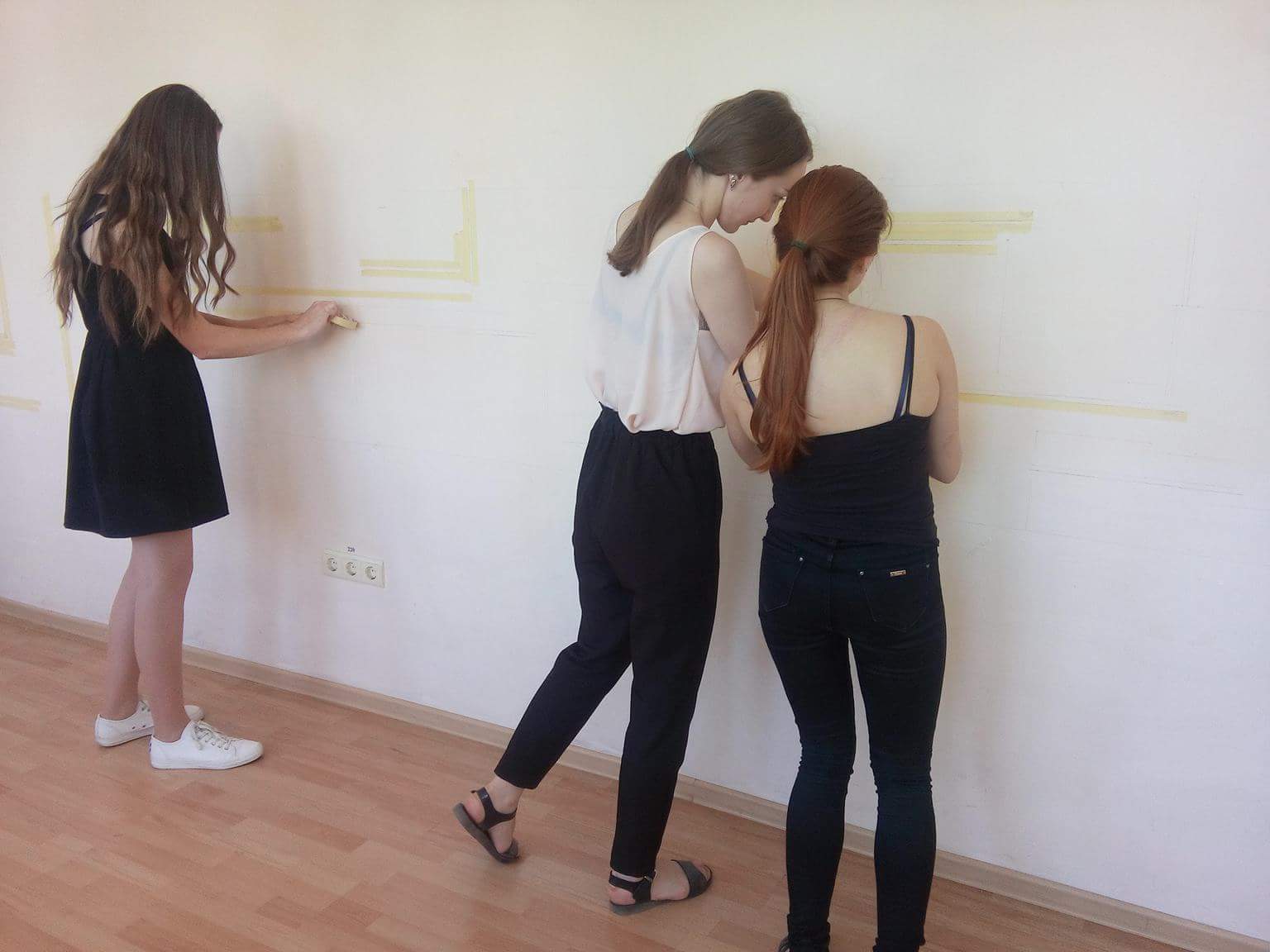 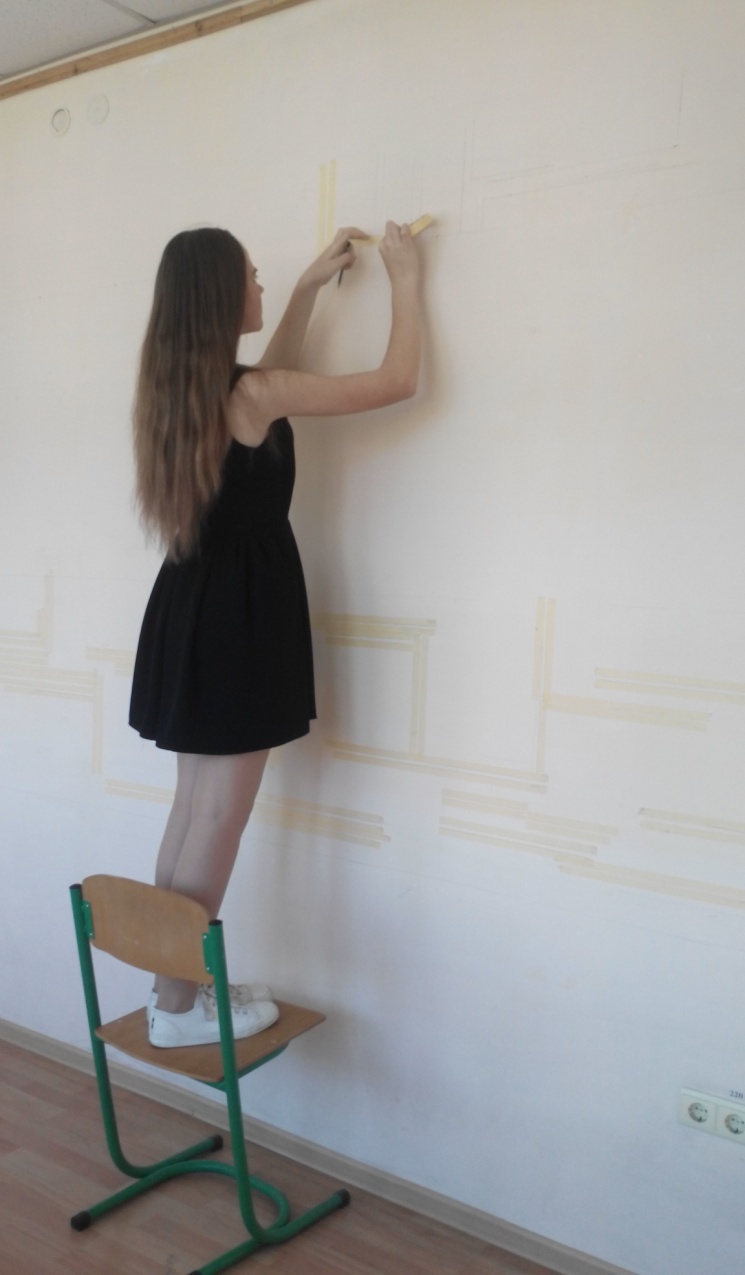 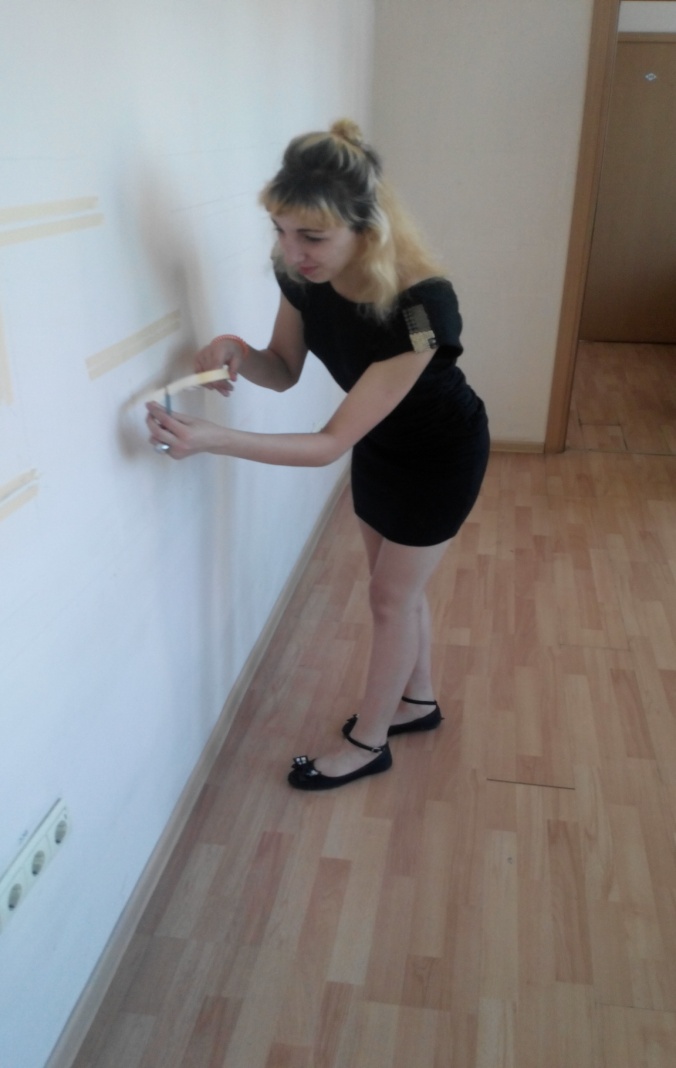 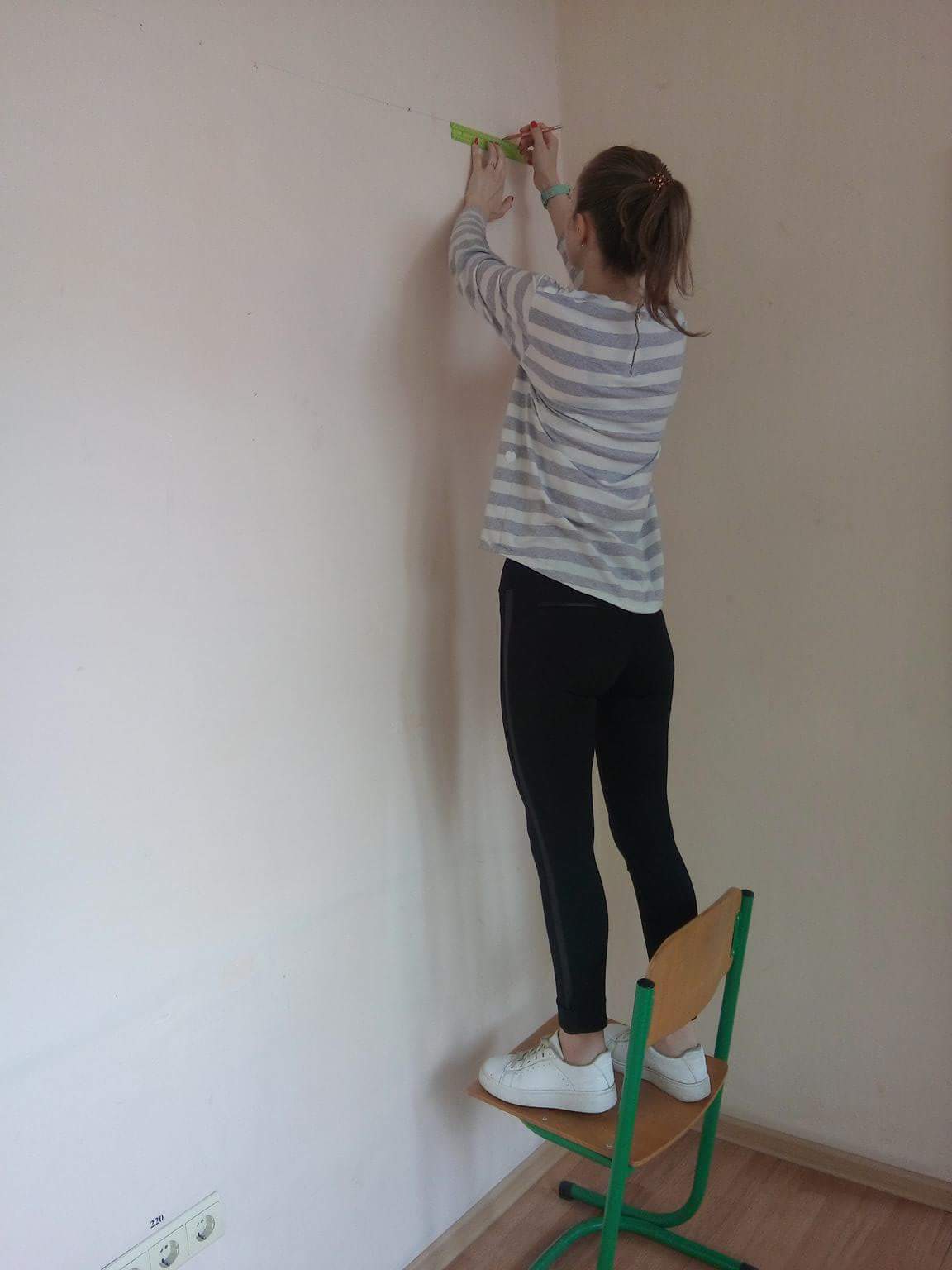 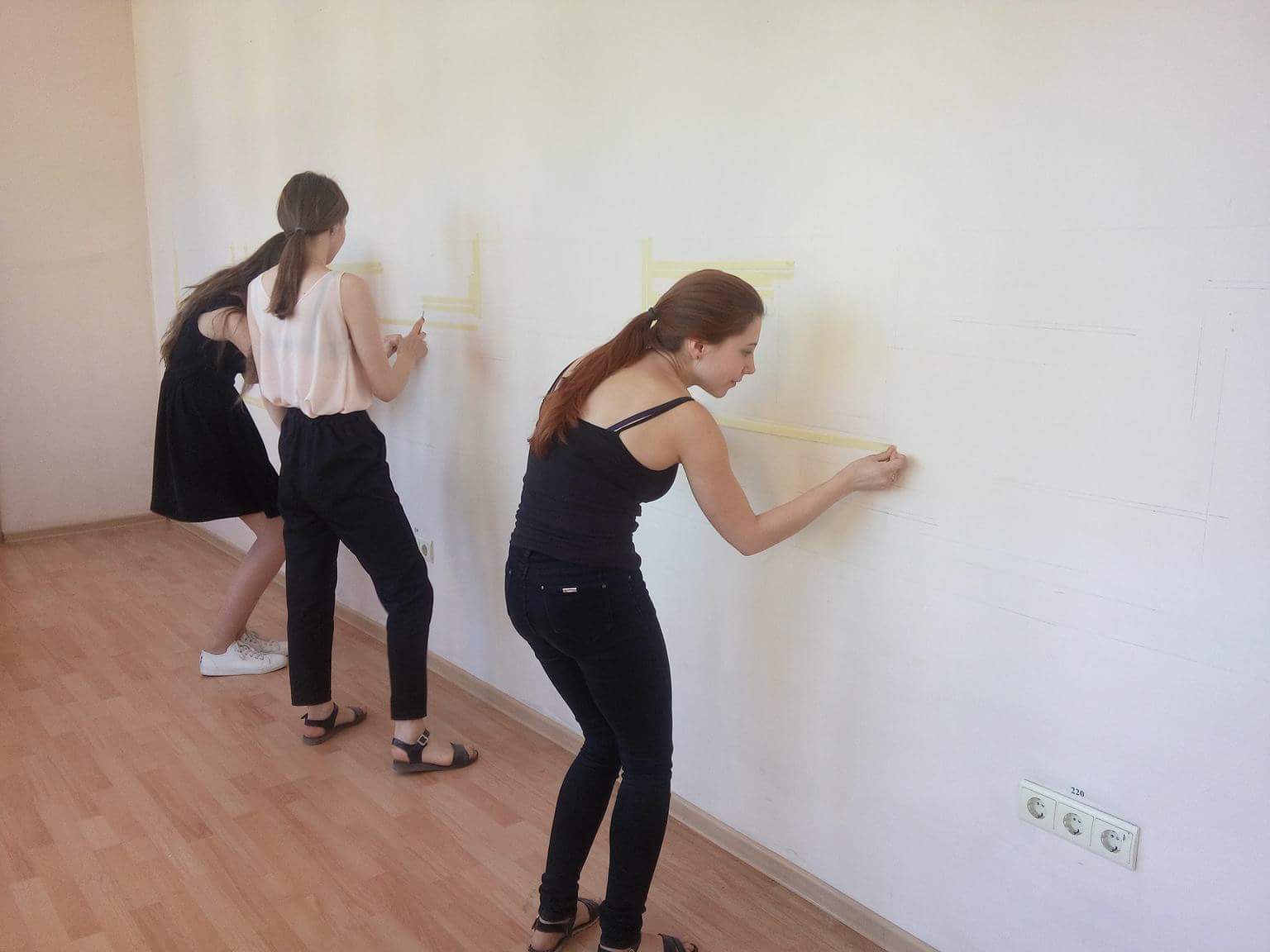 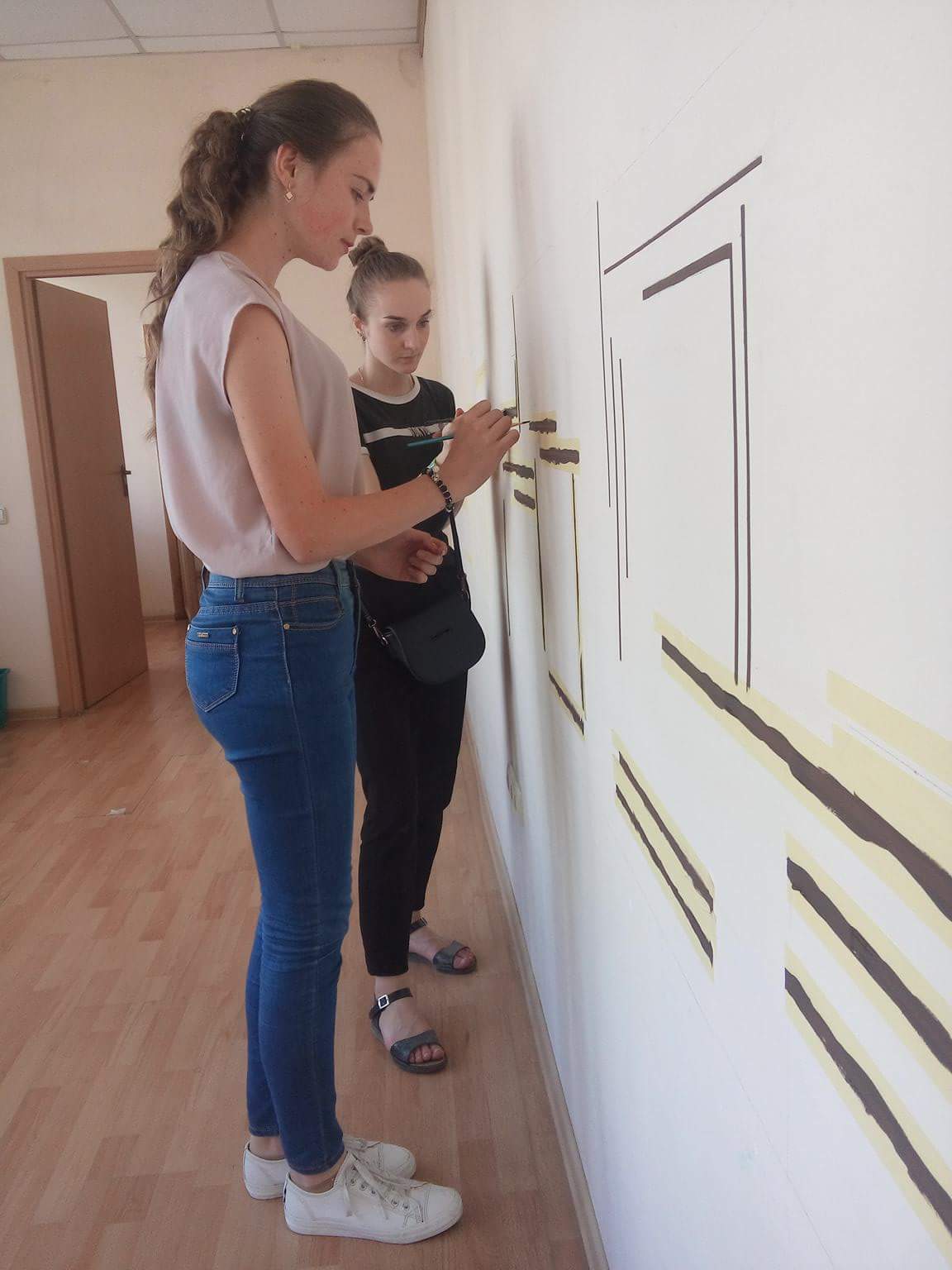 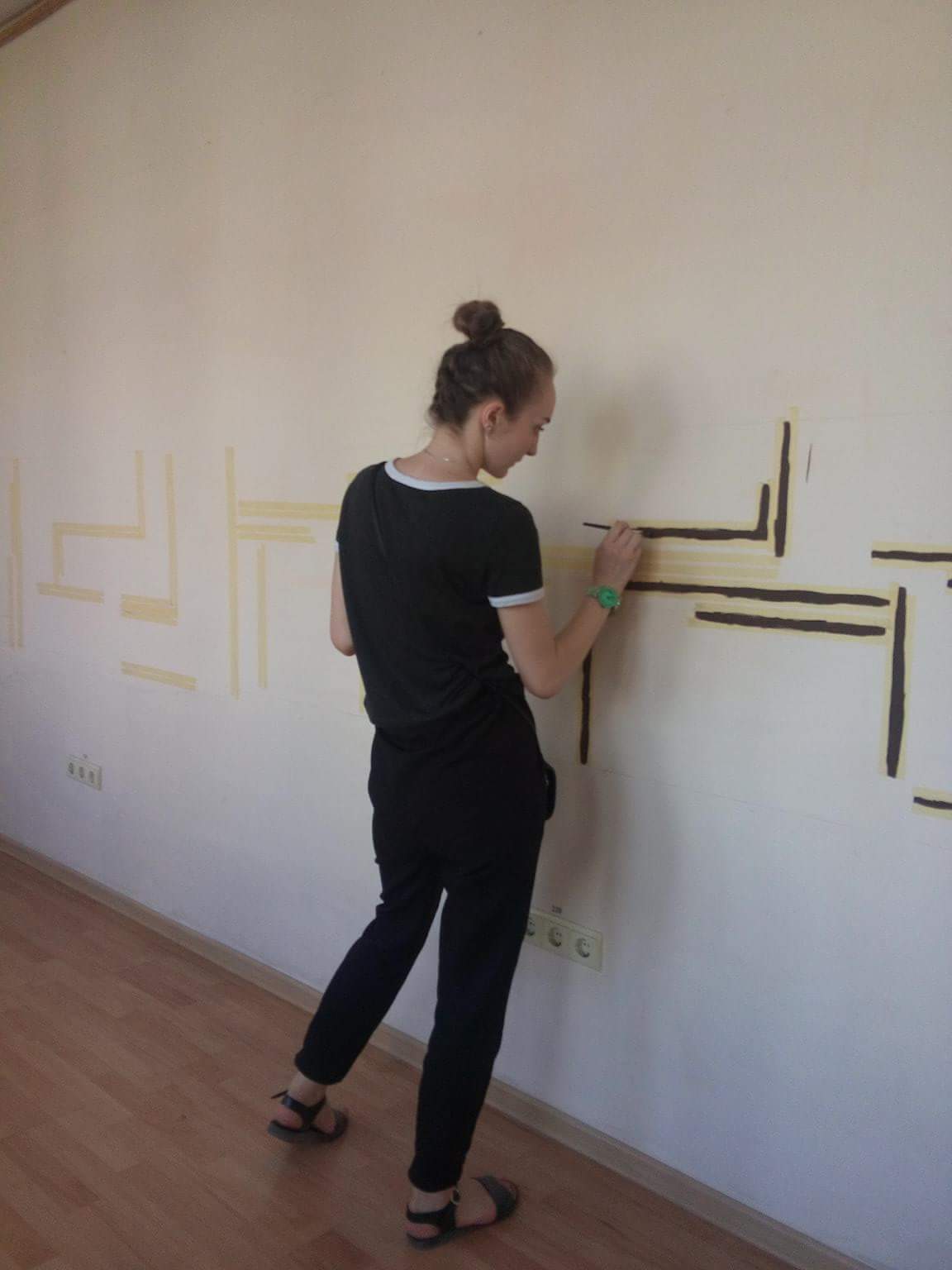 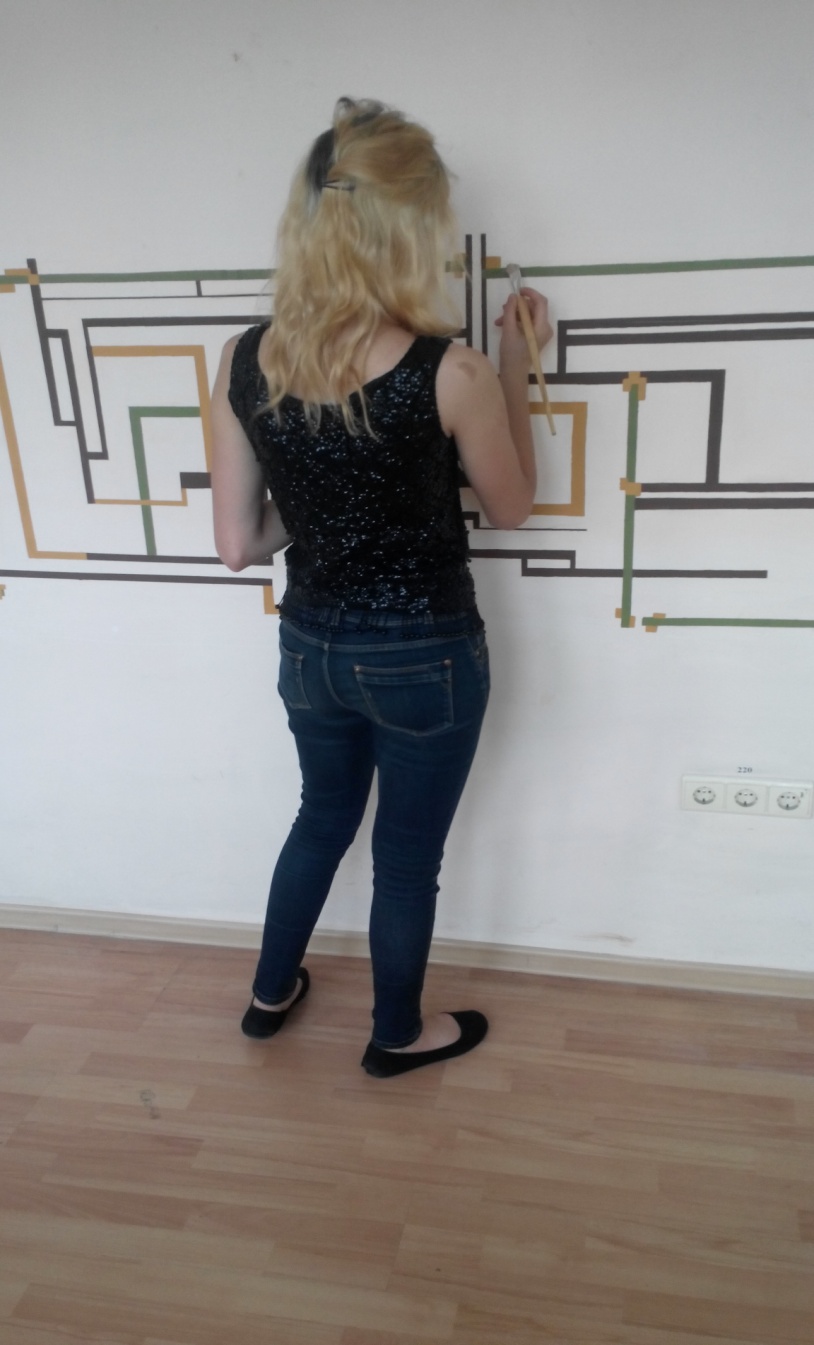 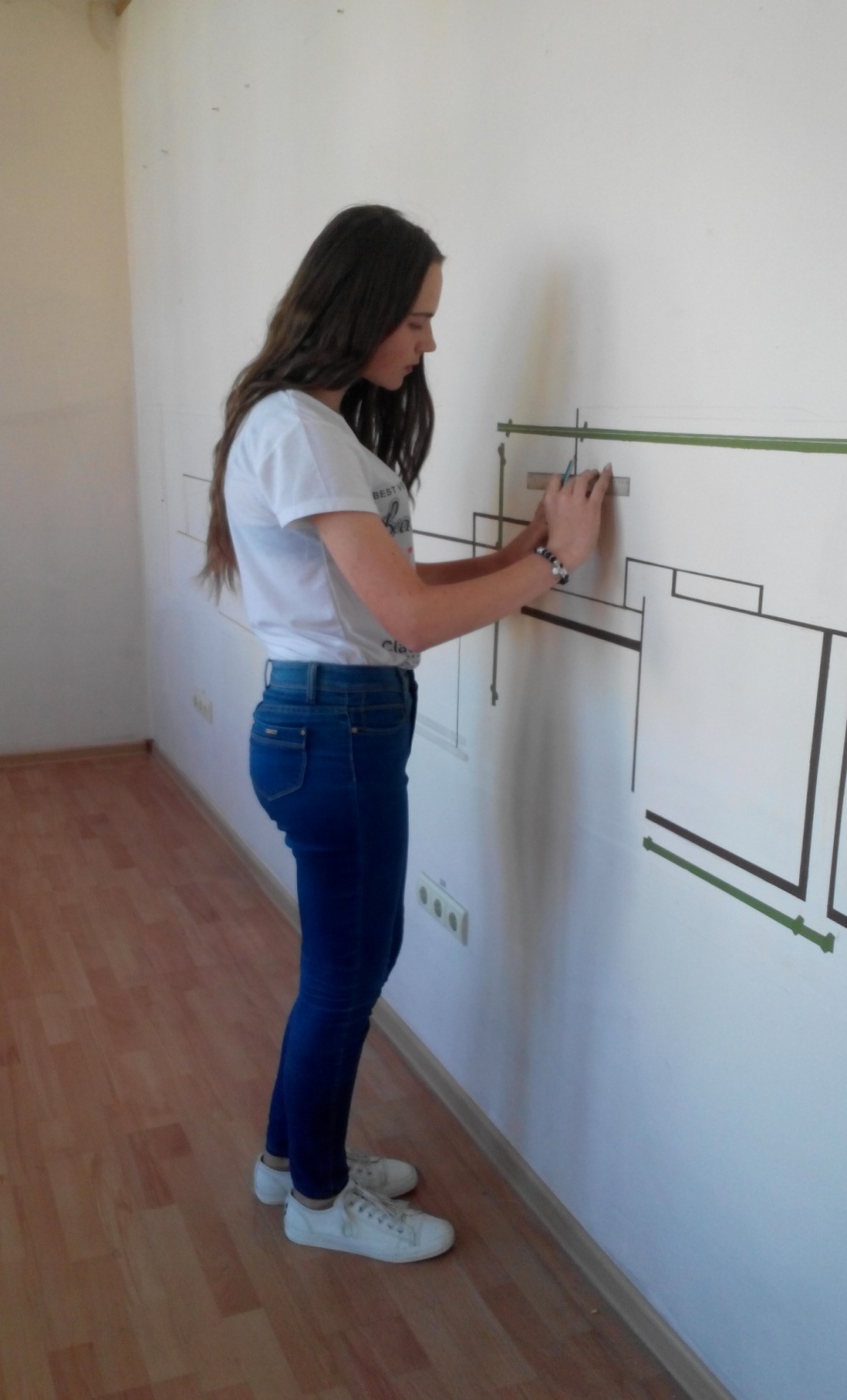 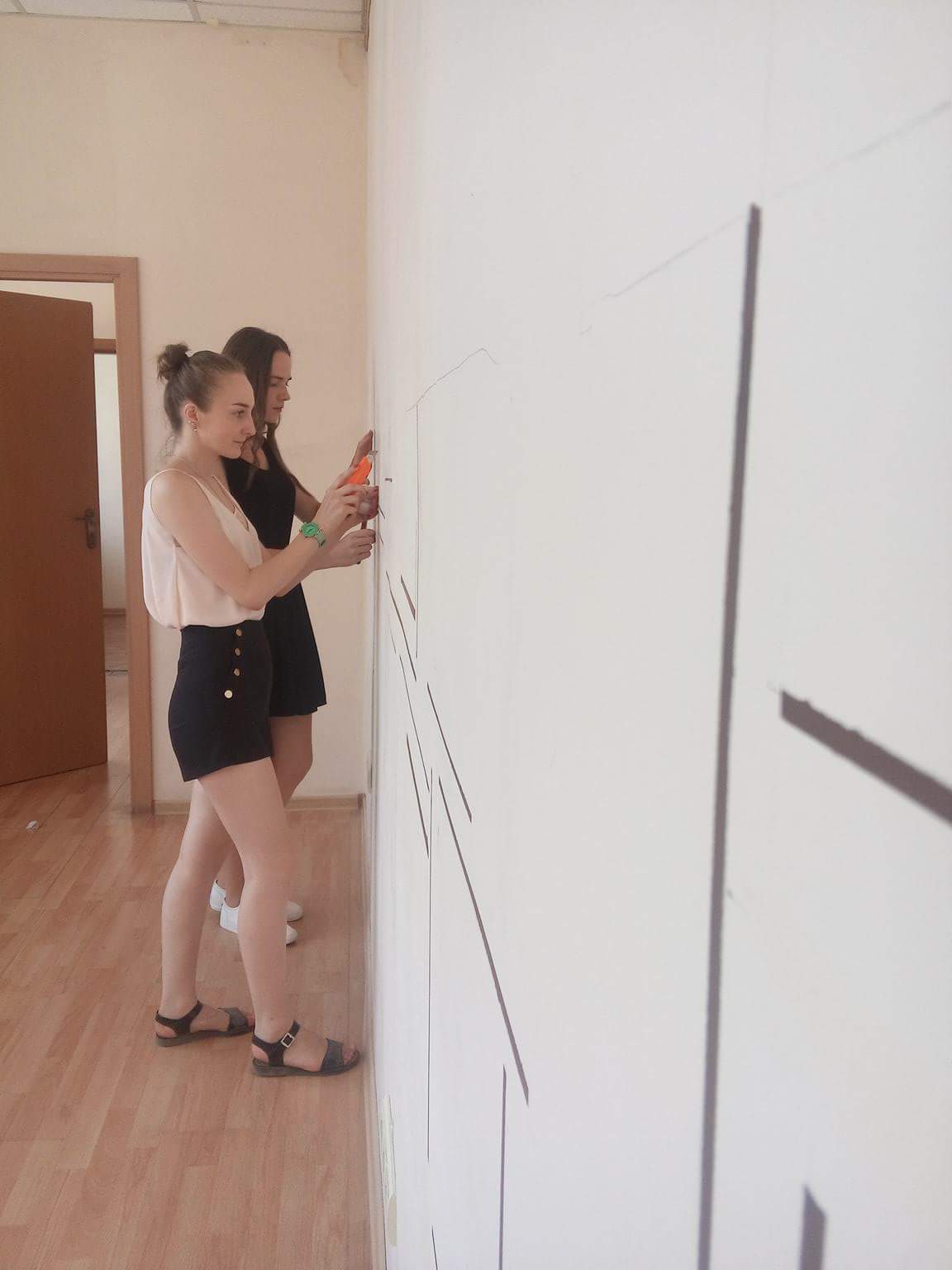 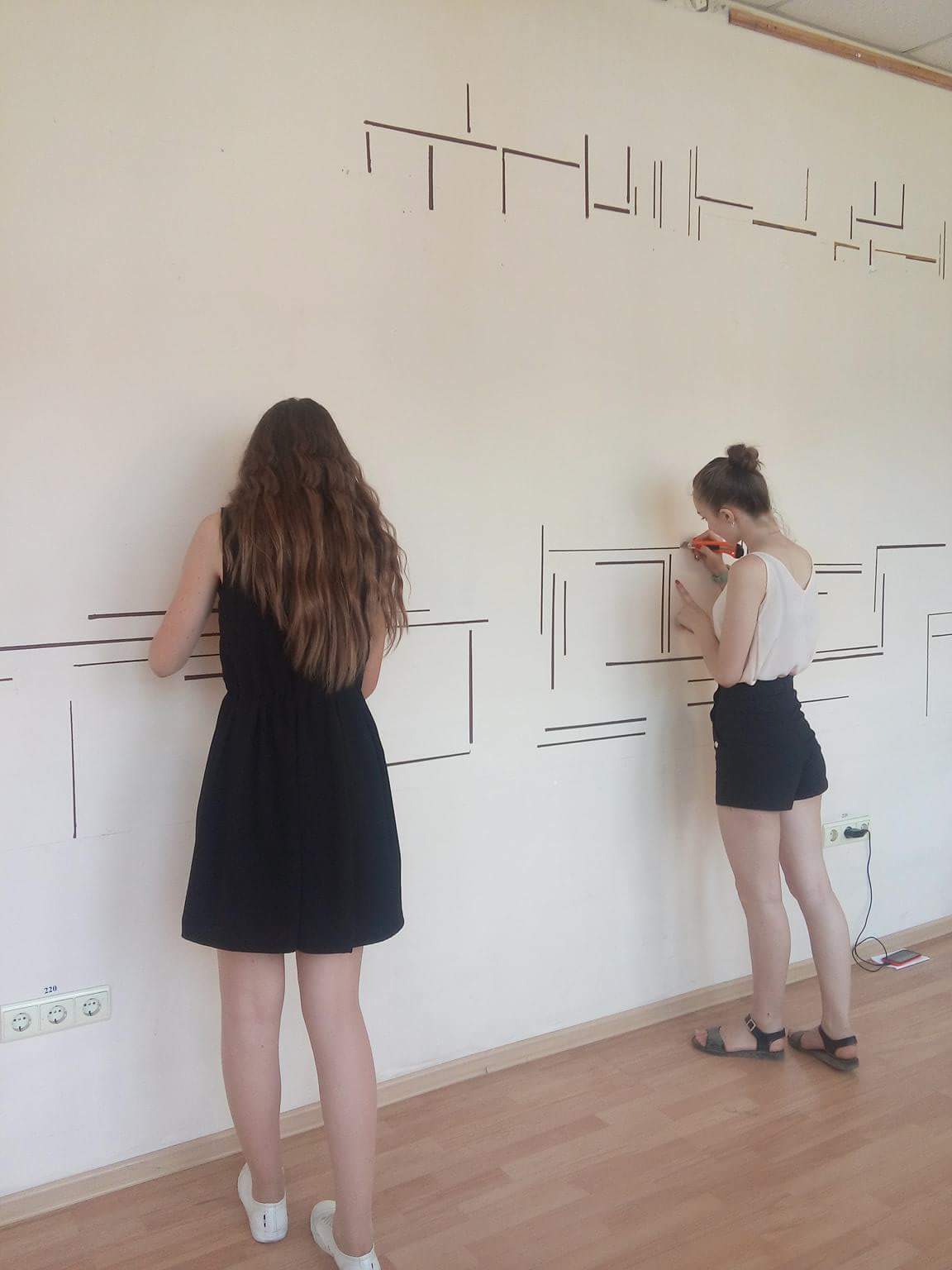 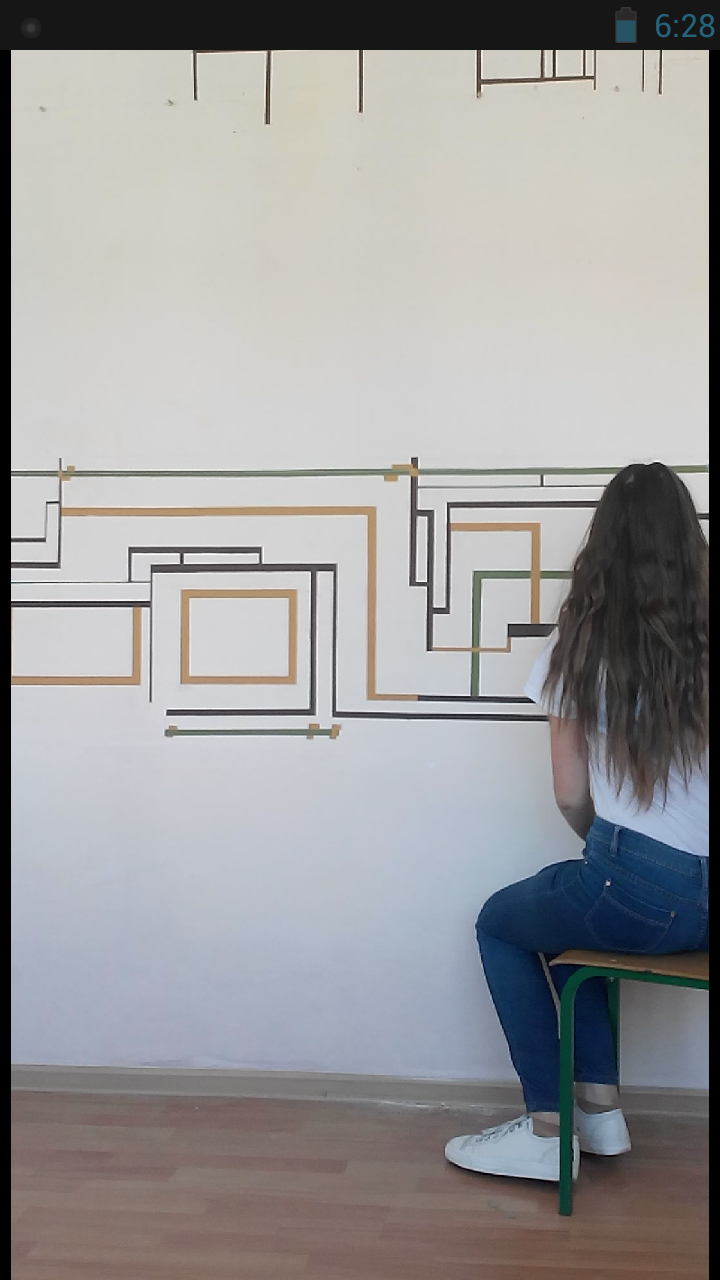 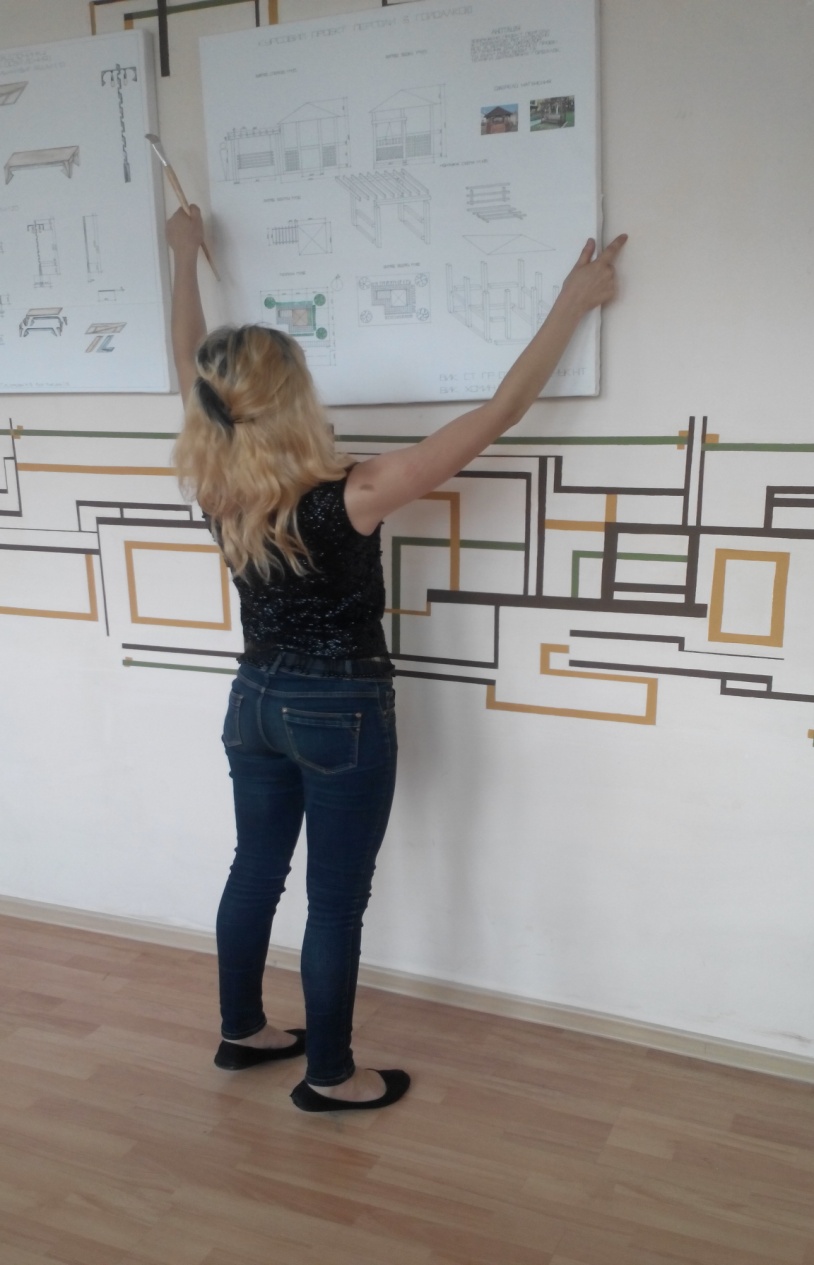 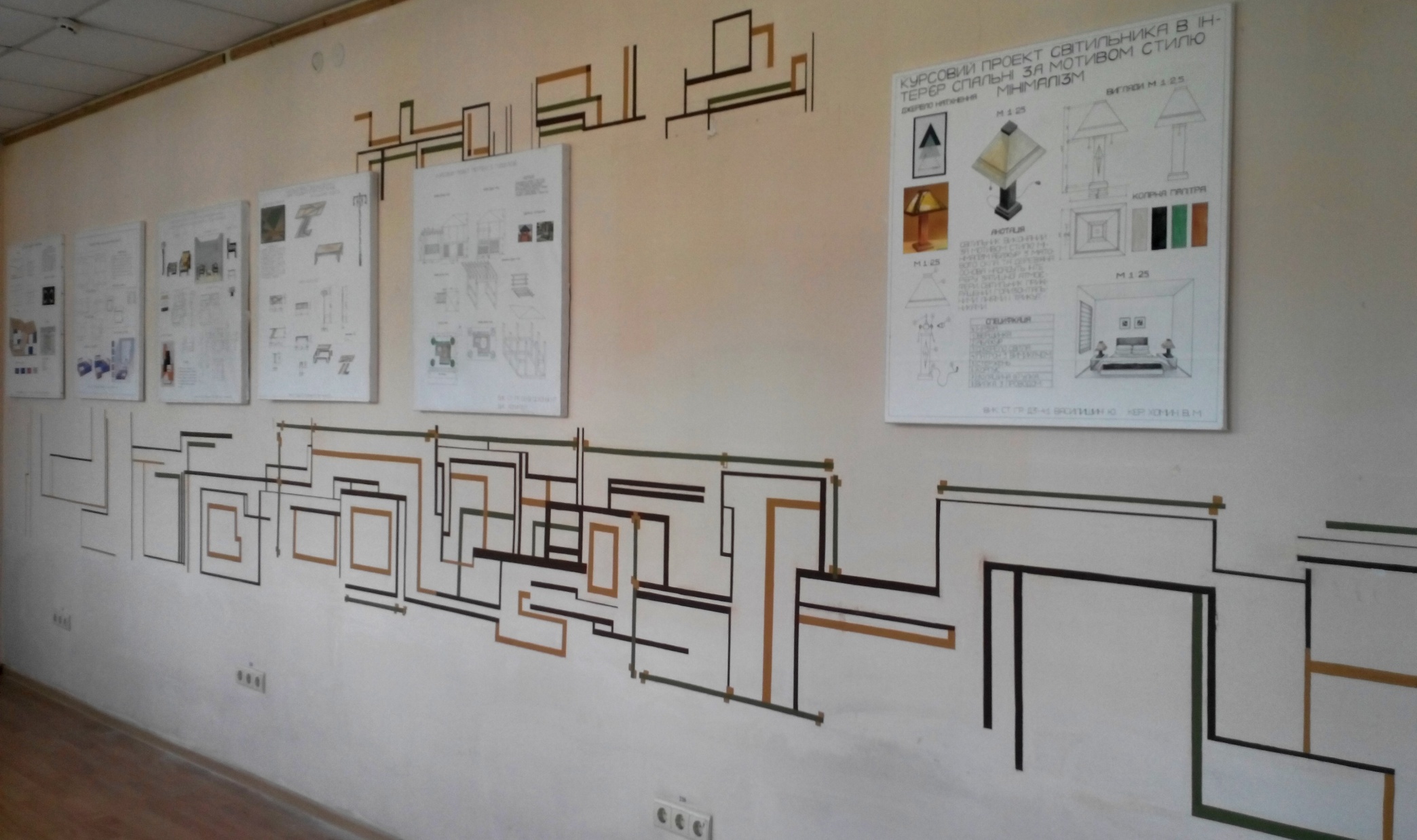